DIA Workflow Seems to Work Alright
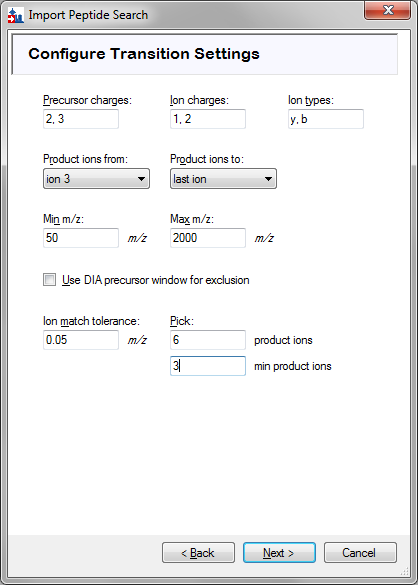 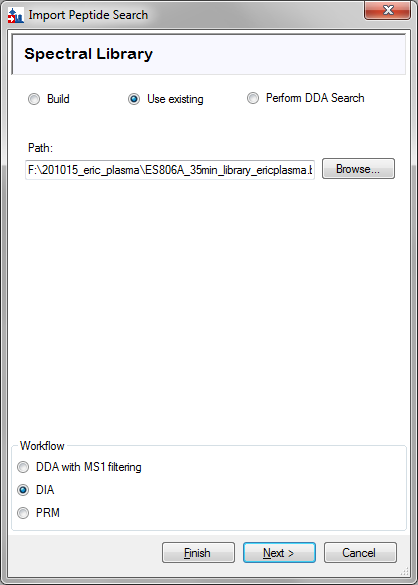 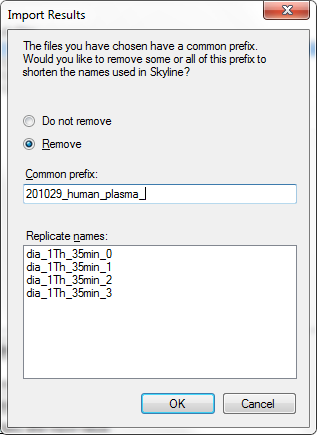 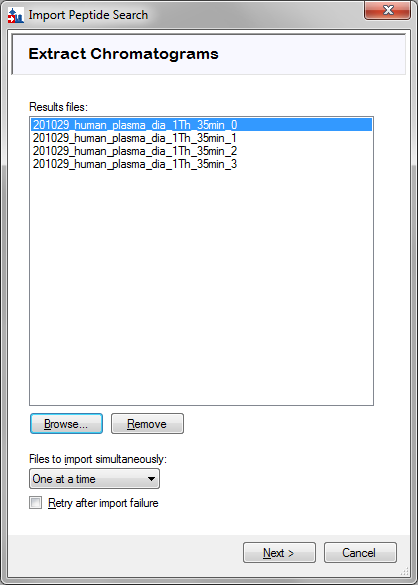 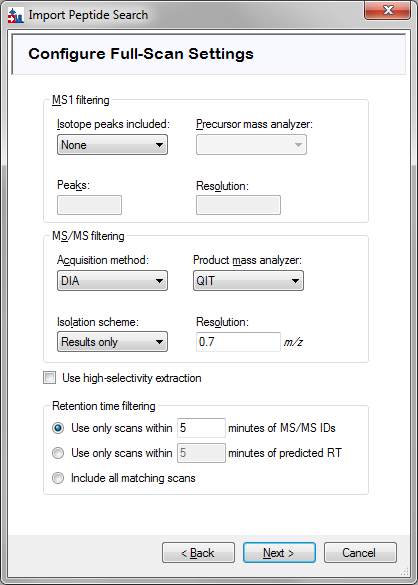 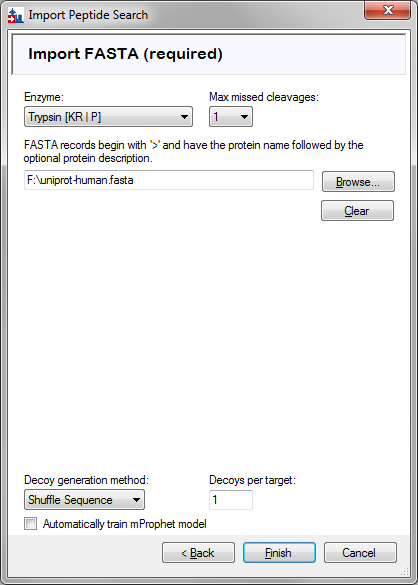 What I had Actually Done was Select PRM, but then Tried to Import DIA Files.  However even if you leave Acquisition method
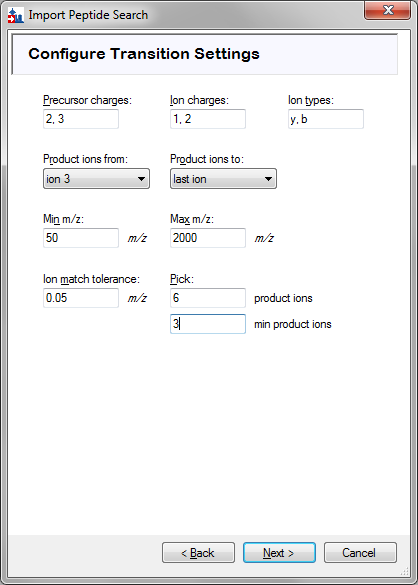 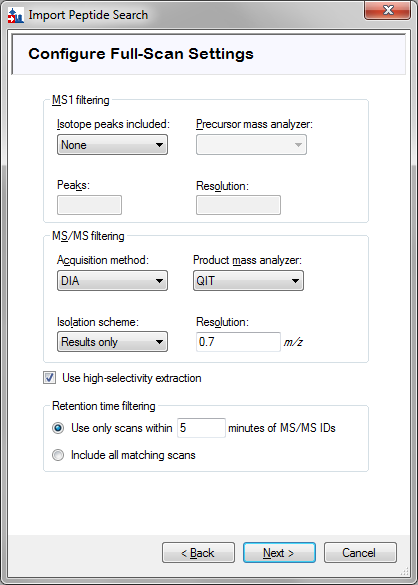 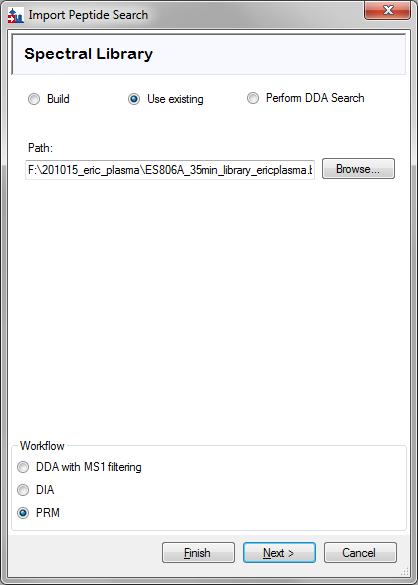 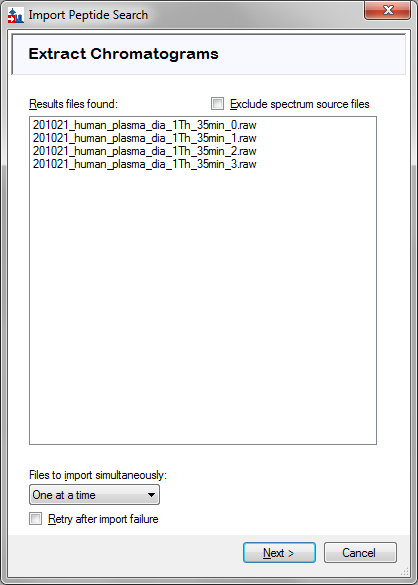 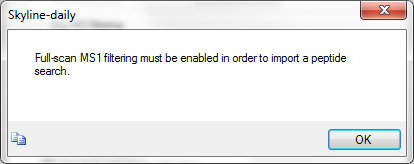